9.3三角形的角平分线、中线和高
七年级数学
WWW.PPT818.COM
学习目标
1 了解三角形的角平分线、中线、和高及其性质．
会画已知三角形的角平分线、中线和高。让学生了解“叠合”法是几何中对“相等关系”进行验证试验、探究的一种重要方法
2  学生通过折叠三角形角平分线、中线培养学生的动手能力，观察及归纳能力．
3学生在自主的学习过程中获得成功的喜悦，并逐渐形成良好的与小组人员交流的意识
本节重点：三角形三种重要线段的性质．
本节难点：三角形三条高的画法及其性质的探究
课前准备
1每人手中准备好直角三角形、钝角三角形和锐角三角形的纸片各一个。
2量角器和铅笔
教学过程
一、三角形的角平分线
1 定义：在三角形中，一个内角的平分线与它的对边相交，这个角的顶点与交点间的线段,叫做三角形的角平分线．
2 图示
3 动手操作
利用的量角器或是折纸的方法画出自己手中三个三角形的角平分线。

在图中标示出哪几组角是相等的

小组内归纳总结三角形角平分线有哪些性质
A
A
A
O
D
D
E
E
D
E
O
O
B
C
B
C
B
C
F
F
F
4三角形角平分线的性质
性质：任意一个三角形都有三条角平分线，这三条角平分线交三角形内于一点。
A
B
C
D
试一试
小明在做题时，不小心用墨水把图的一部分给涂抹了．你能根据已知条件“AD是三角形ABC的角平分线”帮助小明把这个三角形被遮住的部分画出来吗？试着画一画
二、三角形的中线
1 定义：在三角形中，连接一个顶点与它对边中点的线段，叫做这个三角形的中线．
2 图示：
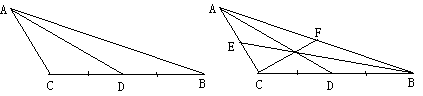 动手做做
1利用折纸的方法画出自己手中三个三角形的中线。
2在每个三角形中有几组相等的线段
3 小组归纳三角形中线的性质
性质1 任意一个三角形都有三条中线，这三条中线交于三角形内一点。 性质2三角形的中线是线段，而不是射线，也不是直线
三角形的高线
1定义：从三角形的一个顶点向它的对边所在的直线作垂线，顶点和垂足之间的线段叫做三角形的高线(简称“高”）．
2图示
D
F
A
A
D
A
D
O
E
E
F
B
C
B
C
B
C
O
动手操作
1用三角板画出三个三角形的高线
2观察一下这三条高线有什么性质
高线的性质
性质：任意三角形都有三条高线，锐角三角形的三条高交于三角形内一点，直角三角形的高交于直角顶点，钝角三角形的三条高所在的直线交于三角形外一点。
请根据自己的实践总结出交点的三种位置
课堂小结
牢记
三角形角平分线、中线、高线的定义和性质